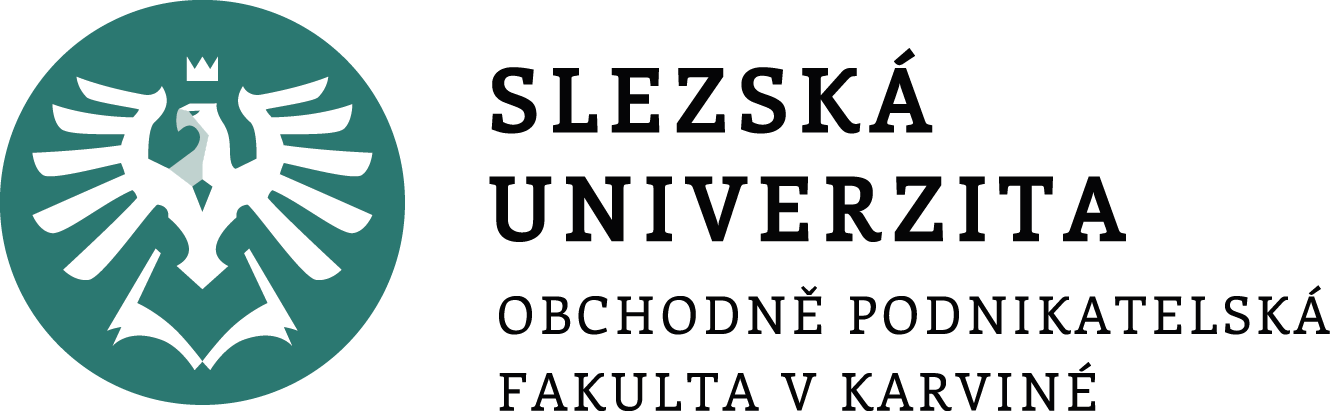 PERSONALISTIKA

1. seminář
Úvod a podmínky absolvování
Ing. Helena Marková, Ph.D.
PERSONALISTIKA 							   PEM SU OPF
Úvod
Jaká je Vaše zkušenost s personalistikou?
Znáte nějakou legislativní normu, která se týká personalistiky?
Co podle Vás ovlivňuje v současné době vztah mezi zaměstnavatelem a zaměstnancem?
PERSONALISTIKA 							   PEM SU OPF
Co očekáváte, že se v tomto předmětu dozvíte?
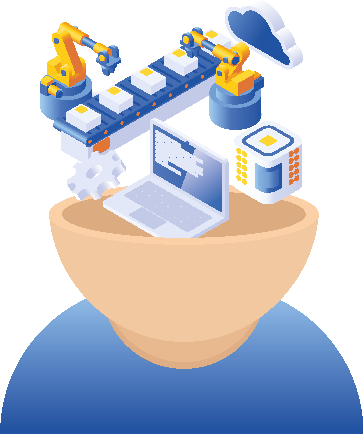 PERSONALISTIKA 							   PEM SU OPF
Sylabus předmětu
Vznik a vývoj personalistiky, personální činnosti
Jak se tvoří pracovní místa v organizaci a co jejich obsahem
Jaké jsou povinnosti zaměstnavatele a zaměstnance
Pracovní poměr a jeho náležitosti, nástup a ukončení pracovního poměru 
Podmínky pracovního poměru
PERSONALISTIKA 							   PEM SU OPF
Podmínky absolvování
Zpracování případové studie 
20 b. za kvalitu odevzdané práce do IS v řádném termínu
10 b. za prezentaci v rámci semináře
Aktivní zapojení v semináři (60% docházky)
10 bodů 
Zkouškový test
60 b.
PERSONALISTIKA 							   PEM SU OPF
Seminář
Docházka
Rozdělení termínů pro prezentaci
Konzultace témat – cíl práce, metody a použitá literatura, reálnost řešení případu, přínos řešení
Prezentace – zásady prezentace, dodržení časového limitu 5 minut, diskuze s účastníky semináře
Řešení praktických příkladů v rámci semináře a následná diskuze (bodové ohodnocení přednášejícím)
PERSONALISTIKA 							   PEM SU OPF
Brainstorming – výběr témat
Mám zkušenost…pozitivní, negativní.
Zkušenost někoho z blízkých, či přátel.
Objektivita – výběr relevantních zdrojů informací.
Chci se dozvědět více o daném problému.
Varianty řešení – omezení platnou legislativou.
Forma zpracování případové studie i prezentace.
Schopnost diskuze a obhájení názoru.
Dodržení termínu!!!
PERSONALISTIKA 							   PEM SU OPF
Studijní materiály
Přednášky – prezentace
Studijní opora Personalistika
Šablona pro zpracování případové studie
Odevzdávárna pro vložení případové studie
Vzor závěrečného testu
PERSONALISTIKA 							 PEM SU OPF
Přehled doporučené literatury ve vztahu k personalistice
KAHLE, B.  Praktická personalistika. Praha: Pragoeduca, 2001, ISBN 80-85856-94-8.
 BURYOVÁ, I., MALÁTEK, V.  Personalistika. Karviná: SU OPF, 2014. ISBN  978-80-7510-061-0.
CHLÁDKOVÁ, A., BUKOVJAN, P.  Personalistika 2015. Praha: Wolters Kluwer, 2015. ISBN  978-80-7478-649-5. ( E kniha)
KOUBEK, J.   ABC praktické personalistiky. Praha: Linde, 2000, ISBN  80-861-3125-4.
PERSONALISTIKA 							 PEM SU OPF
Přehled doporučené literatury ve vztahu k personalistice
Vybrané předpisy z oblasti pracovněprávní legislativy v platném znění – dle pokynů vyučujícího.
KöNIGOVÁ, M., HORALÍKOVÁ, A.  Personální řízení. Praha:  ČZU, 2013 . ISBN 978-80–213-2328–5.
ROBINSON, I. Human Resource Management in Organisations. London, 2006. ISBN 1843980665.
MARTIN, D.  Personalistika od A do Z. Výkladový slovník důležitých pojmů. Příklady z praxe. Brno: CP Books, 2005. ISBN 80-251 -0374-9.
PERSONALISTIKA 							   PEM SU OPF
Děkuji vám za pozornost a přeji příjemný zbytek dne. 
Děkuji vám za pozornost, přeji příjemný den.
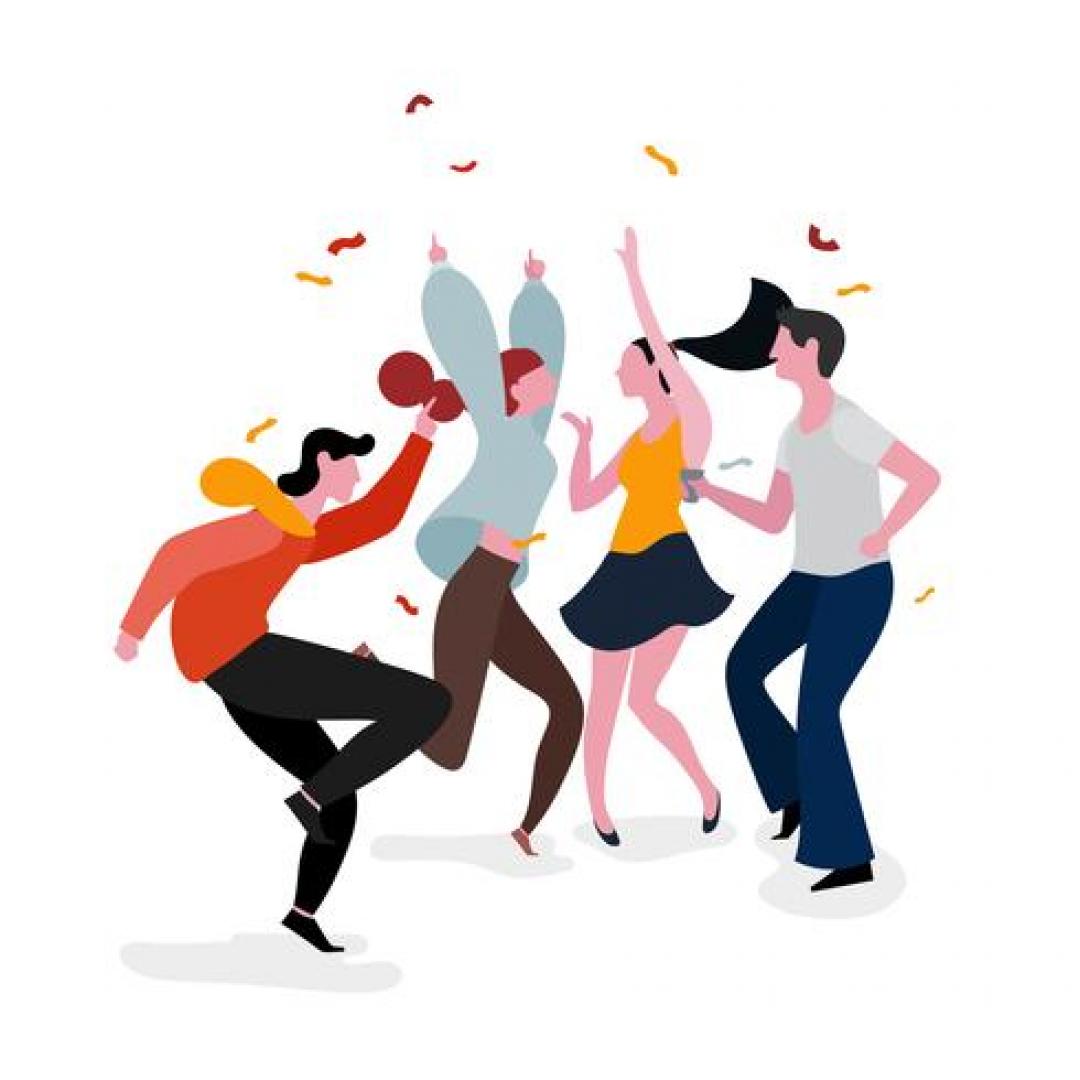